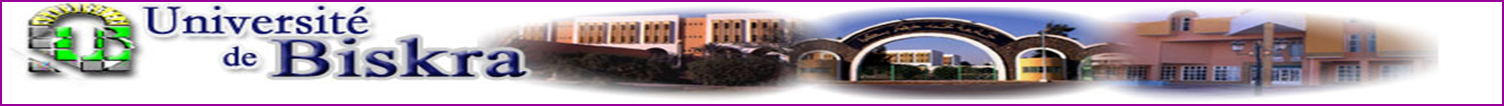 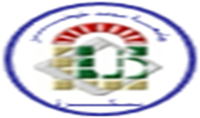 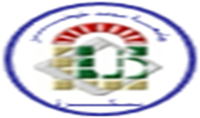 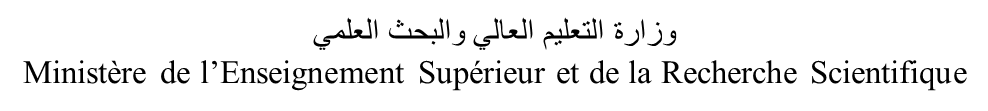 جامعة محمد خيضر- بسكرة
كلية العلوم الاقتصادية والتجارية وعلوم التسيير
قسم العلوم الاقتصادية
محاضرات في الاقتصاد الكلي  موجه الى طلبة السنة الثانية ليسانس علوم مالية وتجارية
النموذج الكينزي لاقتصاد يتكون من أربع قطاعات(اقتصاد مفتوح)  الأستاذة: عديسة
افترضنا أن  في النماذج الاقتصادية السابقة أن  الاقتصاد موضوع الدراسة فيها هو اقتصاد مغلق  ليس لديه تعاملات مع العالم الخارجي، غير أن هذا الافتراض  مناف للواقع  لذلك سنضيف العالم الخارجي للنماذج ليصبح أكثر واقية، وذلك بإضافة الصادرات والواردات حيث:
-الصادرات : هي جزء  من الناتج الوطني المحلي المباع للعالم الخارجي، فهي تمثل جزء من الطلب الخارجي على الناتج المحلي ، لذلك فهي تدخل مباشرة في دالة الطلب الكلي، وتعامل الصادرات في النموذج كمتغير خارجي أي أنها تساوي
كمية ثابتة في كافة مستويات الدخل وذلك لأن الطلب على الناتج المحلي هو دالة تابعة للعالم الخارج أي : X=X0      
 - الواردات : تمثل السلع والخدمات المنتجة في الخارج ولكنها تستهلك داخل البلد، وبما أن الواردات تؤدي الى انخفاض الطلب على السلع والخدمات المحلية ، لذلك فهي تطرح من قيمة اجمالي الناتج الوطني وذلك عكن الصادرات فهي ترتبط بمستوى الدخل وتأخذ الشكل التالي:M=M0+my
حيث:
 : M الواردات.
: M0 الواردات المستقلة عن الدخل.
: m  الميل الحدي للاستيراد.
تحديد قيمة الدخل التوازني بافتراض أن الضرائب مستقلة عن الدخل والاستثمار تابع للدخل
أ.طريقة عرض الكلي يساوي طلب كلي:
C = a + byd
I = I0 + ry
G = G0, tx = Tx0 ,Tr = Tr0
X=X0
M=M0+my

1-طريقة عرض الكلي يساوي طلب كلي:
	يتحق التوازان لما: AS = AD
  y=  C + I + G+X-M
y =a + b(y–Tx0+Tr0 ) + Io + ry + G0 + X0– M0 – my
y = a + b y – bTx0+bTr0 + Io + ry + G0 +X0– M0 – my
+X0– M0 y -by– r y+my = a – bTx0+bTr0 + Io + G0
y ( 1– b– r +m) =a – bTx0+bTr0 + Io + G0 + X0– M0y*=1 /1-b-r+m  (a – bTx0+bTr0 + Io + G0 + X0– M0)                         ويمكن تمثيل التوازن السابق من خلال عرضنا للشكل البياني التالي:
C, Io, G0 ,X;M                                                                                                                                                                              AS  
                                                                                                                   AD=C+I+G+X-M
 C*, Io, G0 ;X*,M*                                                                       
                                                                                                                           C=a+bY
                                                                                                                           
a+ Io+ G0   +X0-M0

            

              a

                                                                          y*          Y
2.طريقة إضافات تساوي تسربات:
S +Tx+M = I + G + Tr + X 
– a + (1 – b ) (y–Tx0+Tr0 ) + Tx0 + M0 +my= I 0+ ry + G0 + Tr 0   +X0 – a + y – Tx0 +Tr0 – b y+ b Tx0 – bTr 0+ Tx 0 + M0 +my = Io+ r 0+ G 0+ Tr0   +X0
y – b y – ry+my   = a – b Tx0+ bTr0 + Io + G0 +M0 +X0 y ( 1– b– r+m ) = a – bTx0+bTr0 + Io + G0 +M0 +X0
y*=1 /1-b-r+m  (a – bTx0+bTr0 + Io + G0 +M0  +X0 )
ويمكن تمثيل التوازن السابق من خلال عرضنا للشكل البياني التالي:                                                                s+tx+M    
      S,I,G,M,X,Tx                                                                                                                                                                                            s=-a+(1-b)yd
       Tr+ I+ G+X
Tr0+ Io+ G0+X0
     
                                                                                    y*                                                                          y
–a+ Tr0+bTx0 - bTr0+ M0
                  

                   -a
تحديد معادلة الدخل التوازني بافتراض أن الضرائب تابعة في الدخل :
C = a + byd
I = I0 + ry
G = G0, Tx = Tx0 + ty ,Tr = Tr0     .X=X0;   M=M0+my
1.طريقة عرض الكلي يساوي طلب كلي:
y = C + I + G+X-M

y = a + b(y–Tx0– ty +Tr0) + I0 + ry + G0   + X0– M0 – my

 y= a + b y – bTx0– bty +bTr0 + I0 + ry + G0  + X0– M0 – my
y – by+ bty – r y +my= a – bTx0 +bTr0 + I0 + G0 + X0– M0
y ( 1– b+bt – r+m ) = a – bTx0+bTr0 + I0 + G0 + X0– M0 
y*= 1/1-b+bt-r+m ( a – bTx0+bTr0 + I0+ G + X0– M0)
بنفس الطريقة  يمكننا تحديد الدخل التوازني من خلال  طريقة إضافات تساوي تسربات بحيث :                              y*= 1/1-b+bt-r+m ( a – bTx0+bTr0 + I0+ G +X0+M0)
مضاعف الانفاق الحكومي لهذا النموذج:
لتكن لدينا عبارة الدخل التوازني التالية التي تم التطرق اليها سابقا: (بافتراض أن الضرائب تابعة في الدخل والاستثمار كذلك)
y*= 1/1-b+bt-r+m ( a – bTx0+bTr0 + I0+ G +X0+M0) (1)...............
 لنفرض أن الإنفاق الحكومي تغير الى(G + ΔG)     ومنه يتغير y الى (y + Δy)ومنه يصبح لدينا 
y+ Δy= 1/1-b+bt-r+m ( a – bTx0+bTr0 + I0+ G + ΔG +X0+M0)            (2)..
بطرح (2) من (1) يصبح لدينا :
Δy=1/1-b+bt-r+m (ΔG)
يسمى مضاعف الإنفاق الحكومي ومعناه اذا تغير الإنفاق الحكومي بوحدة واحدة تغير الدخل بهذا المقدار أي بمقدار 1/1-b+bt-r+m وحدة . ملاحظة في حالة الضرائب مستقلة والاستثمار مستقل عن الدخل فان المضاعف يصبح1/1-b+m
بنفس الطريقة نتحصل على باقي المضاعفات:(في حالة ارتباط كل من الضرائب والاستثمار بالدخل)
-مضاعف الواردات أي زيادة الواردات     بوحدةواحدة ينخفض الدخل بمقدار المضاعف         Km=-1/1-b+bt-r+m
-مضاعف الصادرات: أي زيادة االصادرات     بوحدةواحدة يزداد  الدخل بمقدار المضاعف Km=1/1-b+bt-r+m
-مضاعف الضرائب: أي زيادة االضرائب     بوحدةواحدة ينخفض الدخل بمقدار المضاعفKm=-b/1-b+bt-r+m
-مضاعف التحويلات: أي زيادة التحويلات بوحدةواحدة يزداد الدخل بمقدار المضاعفKm=b/1-b+bt-r+m
مضاعف الاستثمار:ي زيادة الاستثمار      بوحدة واحدة يزداد  الدخل بمقدار المضاعف Km=1/1-b+bt-r+m
-حالة استقلال كل من الضرائب والاستثمار عن الدخل فان المضاعفات تصبح:
مضاعف الواردات أي زيادة الواردات     بوحدةواحدة ينخفض الدخل بمقدار المضاعف  Km=-1/1-b+m
-مضاعف الصادرات: أي زيادة االصادرات     بوحدةواحدة يزداد  الدخل بمقدار المضاعف Km=1/1-b+m
-مضاعف الضرائب: أي زيادة االضرائب     بوحدةواحدة ينخفض الدخل بمقدار المضاعفKm=-b/1-b+m
-مضاعف التحويلات: أي زيادة التحويلات بوحدةواحدة يزداد الدخل بمقدار المضاعفKm=b/1-b+m
مضاعف الاستثمار:ي زيادة الاستثمار      بوحدة واحدة يزداد  الدخل بمقدار المضاعف Km=1/1-b+m
ملاحظة : اذن البسط يبقى نفسه لكن المقام يتغير تبعا لنوع المتغيرات مستقلة أو تابعة. ويتم تحديد المضاعف من عبارة الدخل التوازني ,
شكرا على الاصغاءونلتقي في المحاضرة التالية